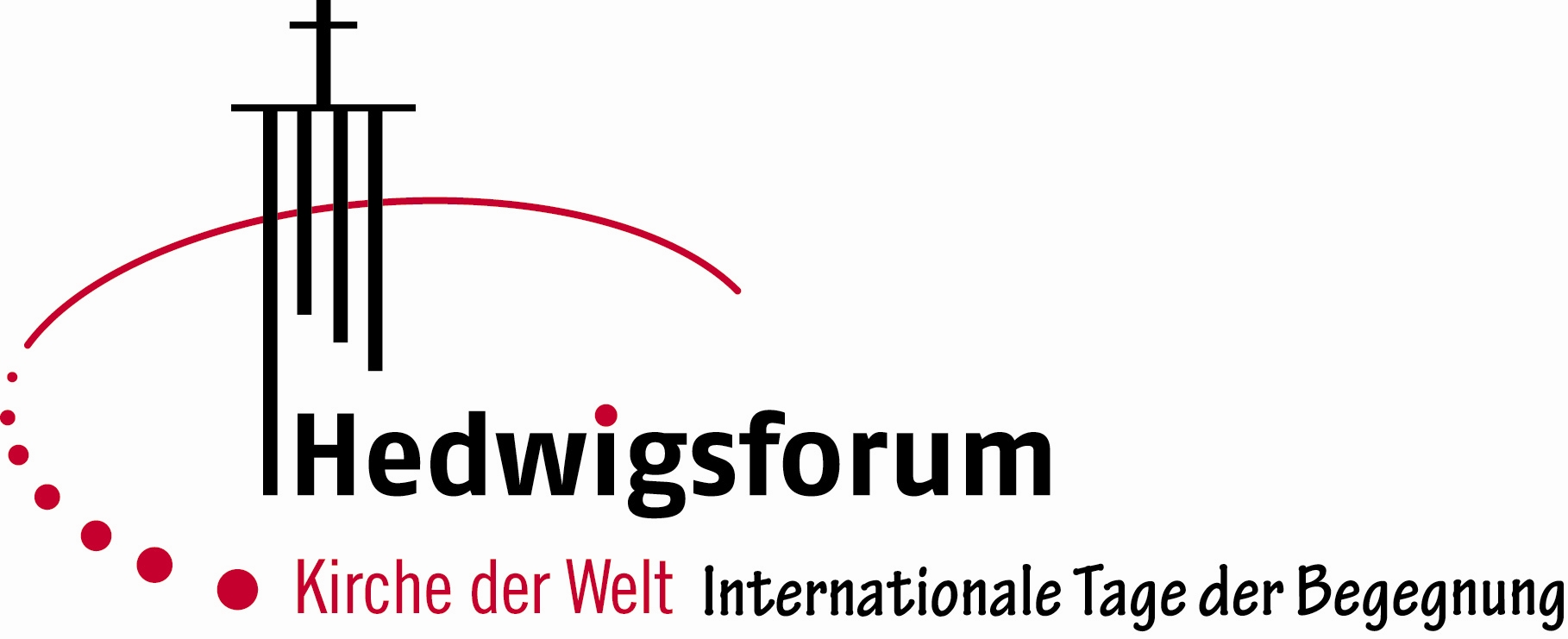 18. – 22. September 2019
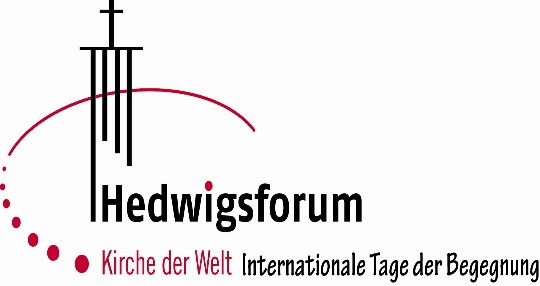 Aus dem Echo von 2013
„Die Reise nach Frankfurt am Main war für mich das Highlight dieses Herbstes. Es war eine wunderbare Erfahrung, junge Ukrainer in der Europäischen Gemeinschaft zu erleben, die Erhaltung ihrer nationalen und religiösen Identität zu diskutieren. Wir hatten die einmalige Gelegenheit, um die Kultur und die Traditionen anderer Länder kennen zu lernen. Das geistliche und pastorale Programm bestand aus ökumenischen Gebeten und Messen. Das gemeinsame Gebet schenkt eine extrem leistungsfähigen Sinn des Lebens in einer einzigen universellen katholischen Kirche. Keine Rolle, welcher Nationalität du bist oder welche Sprache du sprichst , aber es ist wichtig, dass wir alle Kinder des Vaters sind .“

(Ivanka Zakharevych , Studentin der Geisteswissenschaften im 4. Jahr)
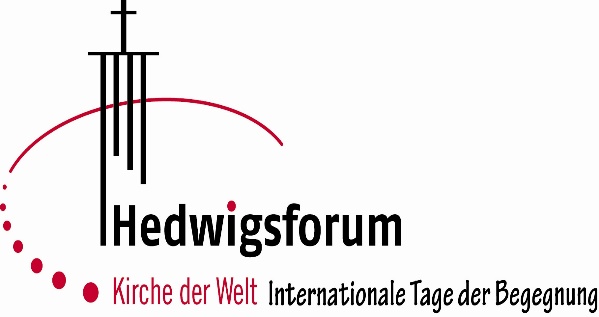 Aus dem Echo von 2013
„Wir haben neue Freunde aus Albanien, Deutschland, dem Kosovo, Polen, Serbien, der Slowakei, Rumänien, Tschechien und der Ukraine kennengelernt, die unterschiedlicher Konfession waren.
Das Programm war sehr gut vorbereitet. (…) Müde, aber voller Eindrücke sind wir am Sonntag wieder nach Hause gefahren. Bleiben würden wir jedoch noch länger: jede Minute war etwas Interessantes und Aufregendes los, wir haben nette Leute nicht nur aus Frankfurt, sondern aus der ganzen Welt getroffen und von ihnen viel Neues gelernt. (…) Obwohl die Teilnehmer unterschiedlicher Konfessionen waren, konnten wir diese Tage gemeinsam genießen. Wir trafen viele verschiedene Jugendliche, tauschten unsere Meinungen und Erlebnisse aus und hatten zusammen viel Spaß. Nach Hause brachten wir viele neue Erfahrungen mit!“
(Monika Traubová)
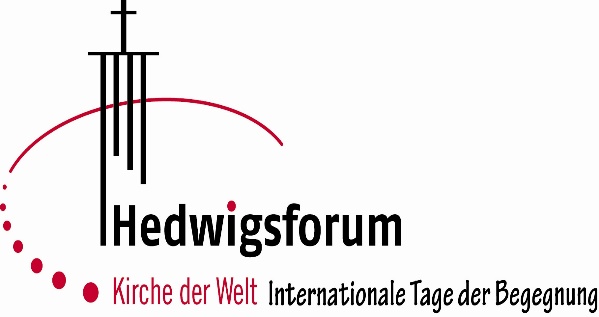 Das sind unsere Ziele:

Menschen sollen die Erfahrung machen können: Der gemeinsame Glauben verbindet trotz aller Unterschiedlichkeiten. 

Dabei sollen gerade die sonst in der öffentlichen Wahrnehmung „vernachlässigten“ Länder Mittel- und Osteuropas im Mittelpunkt stehen.

Es soll die Erfahrung einer Bestärkung im Glauben und der Verbundenheit mit der Kirche möglich werden.
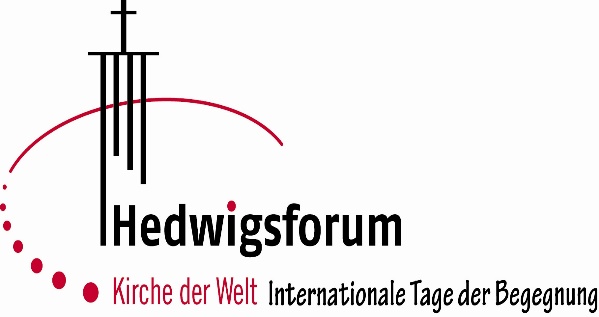 Das sind unsere Ziele:

Das „Hedwigsforum Kirche der Welt“ soll als einen Ort der Begegnung für Menschen aus Mittel- und Osteuropa erneut profiliert und ins Bewusstsein gebracht werden.

Die Begegnungstage mit jungen Menschen soll die Idee des Hedwigforums in das Bewusstsein der jungen Generation unserer Gemeinden tragen. 

Das Projekt „Internationale Tage der Begegnung“ soll zum Zusammenwachsen des neuen Pastoralen Raumes Nied – Griesheim – Gallus beitragen.
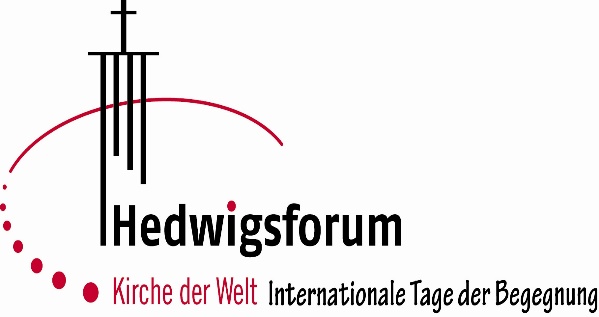 Wir wollen aus diesen Ländern Gruppen einladen:

Rumänien			Tschechien (3x) 
Slowakei			Polen (2x)
Ungarn			Ukraine
Bosnien			Serbien
Albanien			Kosovo
Italien

11 Länder, 15 Gruppen, bis zu 130 Gäste sind möglich (2013: 108 Gäste)
Das Programm und seine Räume
Programm Tage der Begegnung 2013 in Griesheim: „Ich bin der Weg. Unterwegssein – Begegnen – Verbinden.“				Stand: 19.02.2018
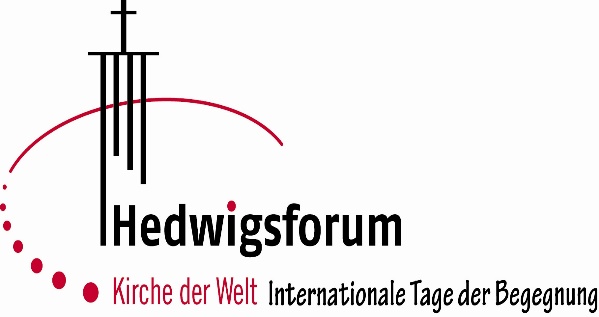 Möglichkeiten des Programms!

Entdecken der Realität unseres Landes durch die Gäste

Politische Diskussion

Frankfurt erleben

Die Gäste präsentieren sich
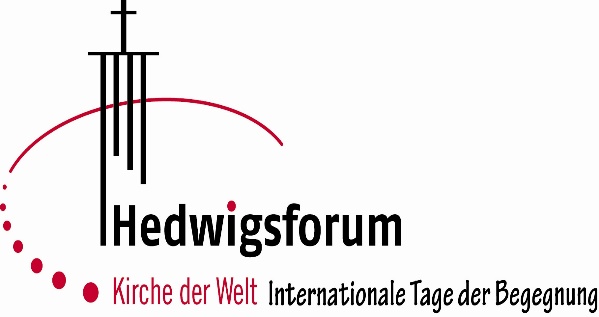 Möglichkeiten des Programms!

Eine begeisternde Liturgie

Gemeinsames Feiern

Entdecken unserer Heimat

Gemeinsame Erfahrungen ermöglichen
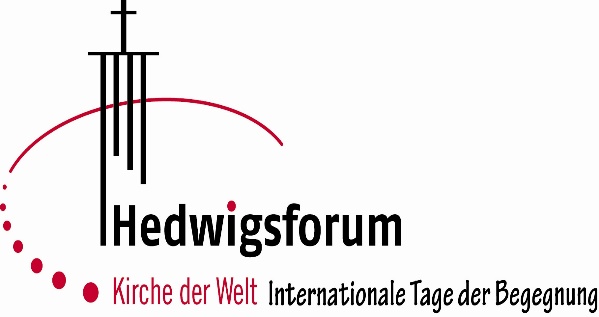 Notwendigkeiten und Grenzen des Programms!

Alle drei Stadtteile sollen vorkommen!

Es sollen genügend Freiräume für die Gäste da sein!

Möglichst viele Menschen sollen mitmachen können!

Das Programm soll für junge Leute gemacht sein!
Die Tage der Begegnung soll ein Schwerpunkt unserer Arbeit im kommenden Jahr sein!

Tage der Begegnung brauchen viele Kooperationspartner!

Tage der Begegnung brauchen viele Menschen allen Alters mit vielen Ideen und Einsatz!

Diese Aktion kann eine Chance für uns sein!
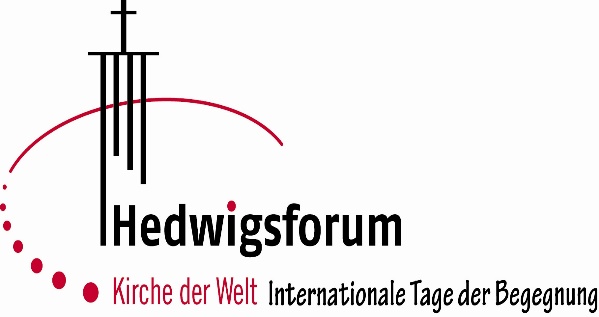 Gute Gründe, dabei zu sein!

Interessante und neue Leute kennen lernen!

Gemeinsam etwas auf die Beine stellen!

Die Erfahrung: Kirche kann jung, lebendig und begeisternd sein!

Wir sind international!

Neue Horizonte eröffnen sich!

Gemeinsam feiern, beten, reden!
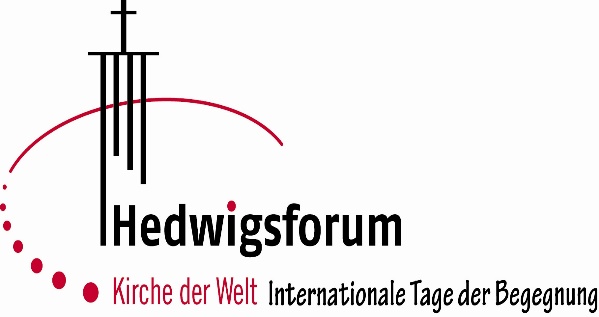 Von der Gästegruppe aus Serbien, Maja Zekavica:

“Hello, I am Maja and I was the leader of Serbian group which took part in "Internationale Tage der Begegnung" and I would like to thank you all for making this wonderful event possible and for providing us such amazing opportunity to meet all those interesting people from many different countries. 
Also, thank you for the fantastic hospitality, incredible organization and unforgettable experience! In my behalf and in the name of members of my group, we thank you for the enthusiasm, positive energy and high spirits! May God bless you all!”
Ideen sammeln….

Quartiere
Liturgie
Programmideen für junge Leute
Soziale Wirklichkeit kennen lernen
Verpflegung
Finanzen
Öffentlichkeitsarbeit
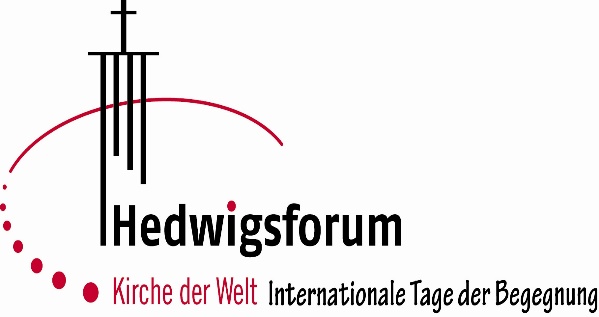